Scratch
Aula 4
Testando...
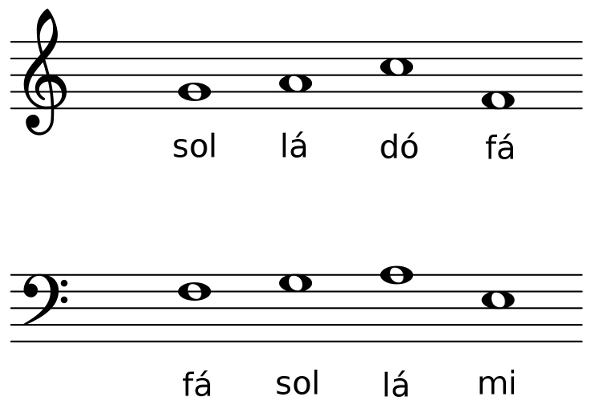 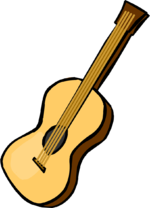 Antes
Antes
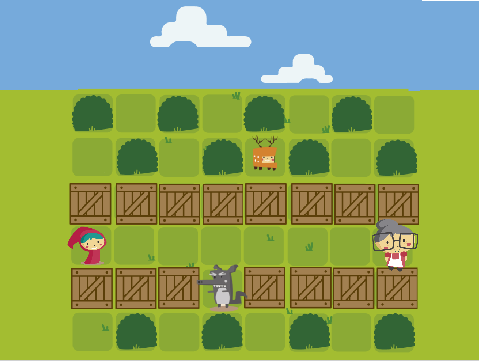 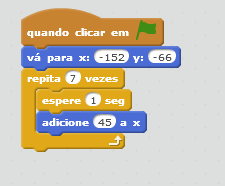 Depois
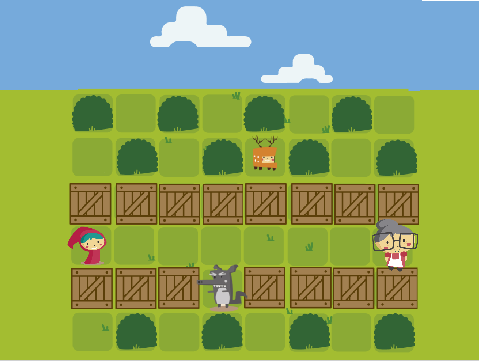 Dúvidas e Dificuldades